Adopted Budget
FY 2018/2019
Planning and Budgeting Council  09/19/2018
Presented by:
Mary Chries Concha Thia
Interim Vice President, Administrative Services
Overview
Budget Process
Budget Assumptions
Budget goals/priorities for 2018/2019
2018/2019 budget
College	Budgeting Process, FY 18/19
More information available on the Administrative Services webpage:  http://canadacollege.edu/adminservices/resources.php
Budget Assumptions – General Fund
Our primary source of unrestricted funds is our Site Allocation
Site allocation determined through the District Resource Allocation Model

Property Tax Increase: 8.03%
Enrollment Fees
RDA: Continue ongoing, no one-time
EPA: Ongoing $100/FTES
Budget Goals and Priorities for 18/19
Our college budget is a tool to support our plans into specific, 
action-oriented goals and objectives
Goals
Effectiveness (leveraging existing  resources)
Focused Growth (building on  what works)
Supportive Energy (creating
room for ideas and innovation)
Priorities
Transparency in process
Resource optimization
Efficiency and effectiveness
2018/2019 Final Budget
Tentative to Final Budget Changes
PERS & STRS Increases
[Speaker Notes: PERS going up somewhat differently than originally projected; STRS is in law and less likely to be changed.]
18/19 Hourly Salary Budget
Budget Considerations
Impact of COLAs on this year’s budget
Timing of retroactive COLAs, step increases, 
College will have to cover the adjustment for all hourly employees, special projects,  and employees funded by federal grants (federal fiscal year ends September 30th)

Declining enrollment impacts Prop 30 and certain categorical programs (e.g.,  SSSP)
Moving Forward
Regular budget updates to PBC throughout the fiscal year
Long Range Budget Projections
2019/2020 budget planning starts in late fall/early spring
Interested in More Information?
Visit the Administrative Services webpage for info about:
Budget Office (resources, trainings)
Business Office (cashiers, mail room, facility use)
Facilities
Safety
Visit the Admin Services SharePoint site for even more info:
18-19 Tentative Budget
18-19 Adopted Budget
Q&A
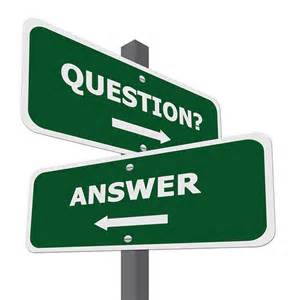